KOMENDA POWIATOWA POLICJIW GOŁDAPI
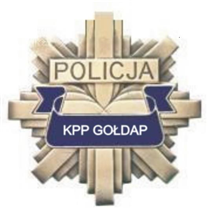 Sprawozdanie 
z zabezpieczenia sezonu letniego 
KPP w Gołdapi 
 
„W A K A C J E – 2023”
[Speaker Notes: V 0.08]
Informacja kadrowa KPP w Gołdapi
Stan etatowy KPP w Gołdapi liczy 66 policjantów natomiast stan zatrudnienia 65,8 pracowników cywilnych i 5 pracowników korpusu służby cywilnej (jeden wakat)
stan etatowy służby prewencji wynosi 44 policjantów ( jeden wakat)
stan etatowy służby kryminalnej 20 policjantów ( brak wakatów)
stan etatowy służby wspomagającej 1 policjant (brak wakatów)

Na cały sezon letni  do KPP w Gołdapi zostało delegowanych czterech funkcjonariuszy Oddziału Prewencji Policji w Olsztynie.
[Speaker Notes: Zrobione]
Siły i środki kierowane do służby patrolowej
Priorytetem działań pionu służby prewencji jest realizacja  służby patrolowej w rejonach szczególnie zagrożonych przestępczością kryminalną i wykroczeniami. Dlatego też w Komendzie Powiatowej Policji w Gołdapi przykładano dużą wagę do właściwej jej organizacji i wykonawstwa. 

Dyslokację służby każdorazowo poprzedzano analizą stanu bezpieczeństwa i porządku publicznego na terenie powiatu oraz analizą stopnia zagrożenia ładu i porządku publicznego w przewidywanych i odbywających się imprezach rozrywkowych i rekreacyjnych.
Główny ciężar służby patrolowej spada na Referat Patrolowo-Interwencyjny.
W sezonie letnim policjanci wykonali łącznie -  689 służb zewnętrznych
[Speaker Notes: Zrobione]
Ilość wykonanych służb patrolowych
Patrol zmotoryzowany - 632  służby zewnętrzne 
Patrol pieszy -  15 służb zewnętrznych
Służba w PDOZ -  85 służby ochronne            	 
Inne czynności  - 44 służby
Inni policjanci KPP w Gołdapi kierowani do służby patrolowej:  42 służby zewnętrzne
[Speaker Notes: Zrobione]
Siły i środki kierowane do służby na drodze
W 2023 roku stan ewidencyjny Zespołu Ruchu Drogowego wynosi 7 funkcjonariuszy. Zaangażowanie  policjantów ruchu drogowego  kierowanych do codziennej służby przedstawia  się następująco:

nadzór/kontrola ruchu w trasie/w rejonie  - 206 służb
obsługa zdarzeń drogowych i sporządzanie dokumentacji 11 służb
 inne czynności/delegowania -33  służby
[Speaker Notes: Zrobione]
Wspólne służby z podmiotami pozapolicyjnymi
- służba ze  Strażą Graniczną ---
- służba z Krajową Administracją Skarbową - Oddział Celny w Gołdapi  ---
- służba ze Strażą Miejską – 1 służba
- służba z  Inspekcją Transportu Drogowego ---
[Speaker Notes: Zrobione]
Służba obchodowa dzielnicowych
W 2023 roku stan ewidencyjny wynosi 6 policjantów z Zespołu Dzielnicowych -  stan faktyczny do służby obchodowej wynosi obecnie 5 funkcjonariuszy  -  brak wakatów, jedna dzielnicowa  przebywa na urlopie macierzyńskim. 

Zaangażowanie  dzielnicowych kierowanych do codziennej służby obchodowej w czasie wakacji na terenie powiatu  przedstawia  się następująco:                                                                                                     		
obchód -  144  służby 
patrol zmotoryzowany -  4 służb 
inne czynności - 4 służby
[Speaker Notes: Zrobione]
Czynności wyjaśniające  w sprawach o wykroczenia.Ilość interwencji
Wnioski o ukaranie.
W okresie wakacyjnym  policjanci Komendy Powiatowej Policji w Gołdapi prowadzący czynności wyjaśniające w sprawach o wykroczenia  łącznie przeprowadzili 108 postępowań.  Do  Sądu Rejonowego w Olecku  skierowano 60 wniosków o ukaranie.                                                                                                                 

Ilość podejmowanych Interwencji.
W okresie wakacyjnym policjanci Komendy Powiatowej Policji w Gołdapi  zostali zadysponowani do obsługi łącznie 812 zleconych interwencji .
Na ogólną liczbę interwencji złożyły się:                                              
interwencje domowe -  56 interwencji                                     
interwencje w miejscach publicznych i  pozostałe -  756 interwencji
[Speaker Notes: Zrobione]
Konwoje i doprowadzenia osób zatrzymanych.
W czasie wakacji  do Pomieszczeniach Dla Osób Zatrzymanych  trafiły  łącznie 52 osoby.

Na ogólną liczbę zatrzymanych  złożyły się doprowadzenia do:                                                           
- 21 zatrzymanych osób do wyjaśnienia sprawy		                                                
- 24 osób zatrzymanych do wytrzeźwienia                                                                
- 7 osób zatrzymanych z związku z wydanym sądowym nakazem  
doprowadzenia
[Speaker Notes: Zrobione]
Bezpieczeństwo w ruchu drogowym na terenie powiatu gołdapskiego..
Działania prewencyjno - kontrolne podejmowane na terenie powiatu ukierunkowane były przede wszystkim  na zapewnienie bezpieczeństwa w ruchu drogowym. W trakcie wakacji policjanci Zespołu Ruchu Drogowego uczestniczyli w następujących przedsięwzięciach:

„PRĘDKOŚĆ” – celem działań jest egzekwowanie od kierujących przestrzeganie ograniczeń prędkości. 
 
„TRUCK & BUS” – działania zmierzające do ujawniania i eliminowania nieprawidłowości związanych z wykonywaniem transportu drogowego osób i rzeczy.                                                                        
 
„NIECHRONIENI UCZESTNICY RUCHU DROGOWEGO” – działania mające  na celu poprawę bezpieczeństwa pieszych i rowerzystów oraz egzekwowanie stosowania się uczestników ruchu do przepisów dotyczących relacji kierujący – pieszy.
 
„BEZPIECZNE WAKACJE 2023” – działania mające na celu zapewnienie bezpieczeństwa i porządku w ruchu drogowym podczas wzmożonych przejazdów wakacyjnych oraz w miejscowościach (bądź rejonach) wypoczynkowych – działania długofalowe, realizowane w codziennej służbie.
[Speaker Notes: Zrobione]
Wybrane dane statystyczne z obszaru ruchu drogowego za okres wakacji .
[Speaker Notes: Zrobione]
Stan Bezpieczeństwa w RD na drogach w czasie wakacji
[Speaker Notes: Zrobione]
Informacja z przebiegu policyjnych  działań na wodach i terenach przywodnych.
[Speaker Notes: Zrobione]
Działania profilaktyczne.
[Speaker Notes: Zrobione]
Działania profilaktyczne –cd.
[Speaker Notes: Zrobione]
Działania profilaktyczne –cd.
20 czerwca 2023 roku na Plaży Miejskiej w Gołdapi odbyła się powiatowa inauguracja akcji „Kręci mnie bezpieczeństwo nad wodą”. Podczas imprezy plenerowej służby mundurowe przeprowadziły akcję informacyjno-profilaktyczną, w ramach której odbyły się pogadanki na temat bezpiecznego wypoczynku podczas wakacji oraz pokaz sprzętu służbowego.
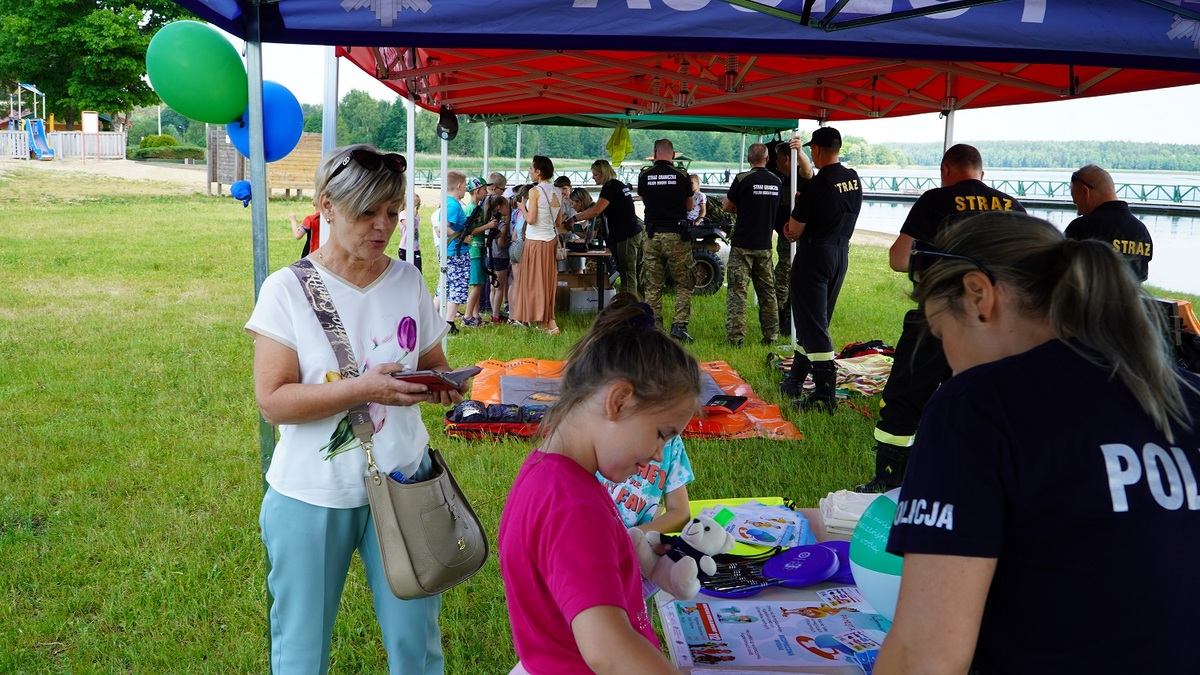 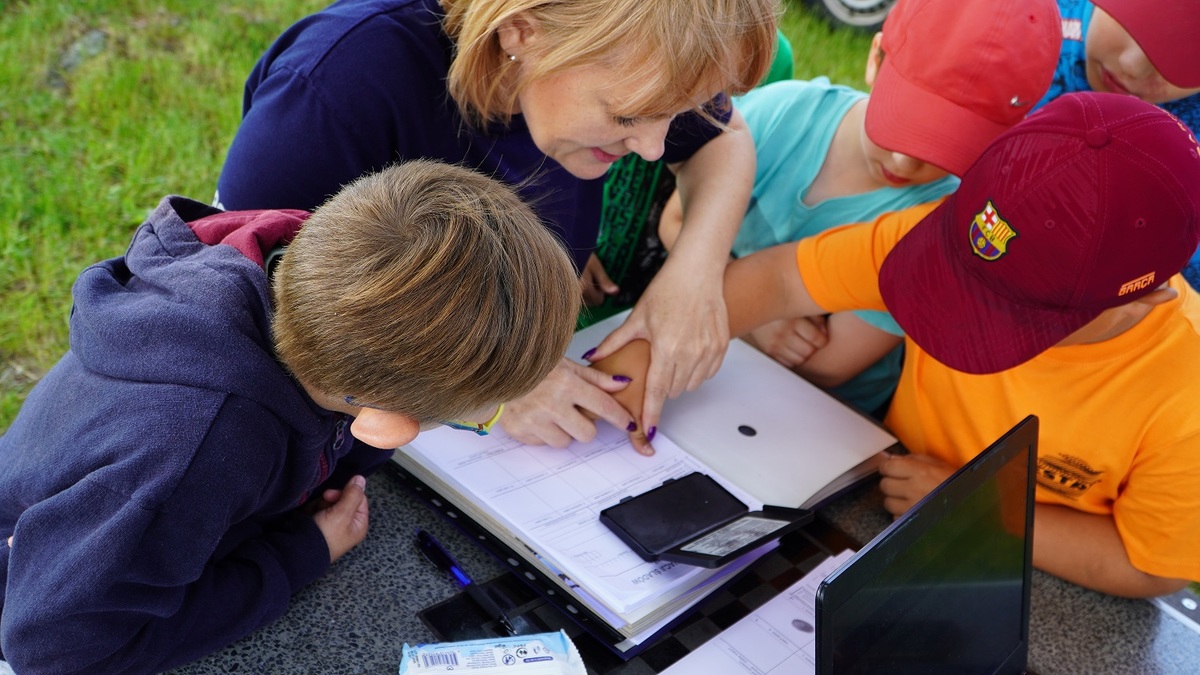 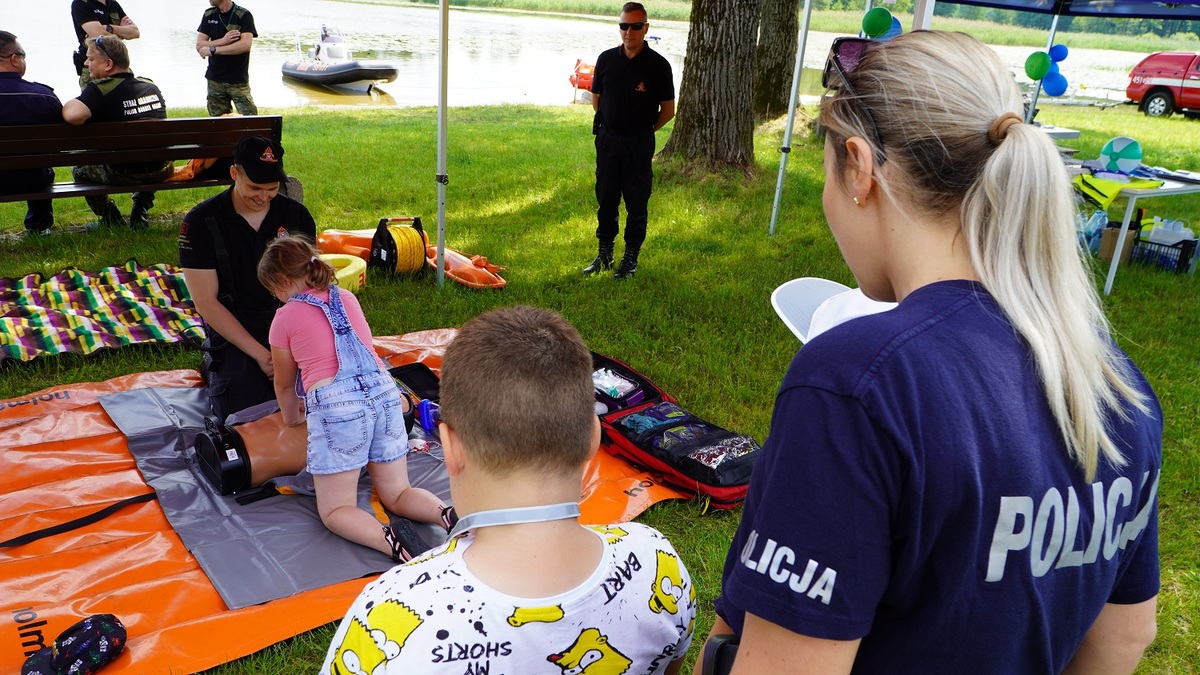 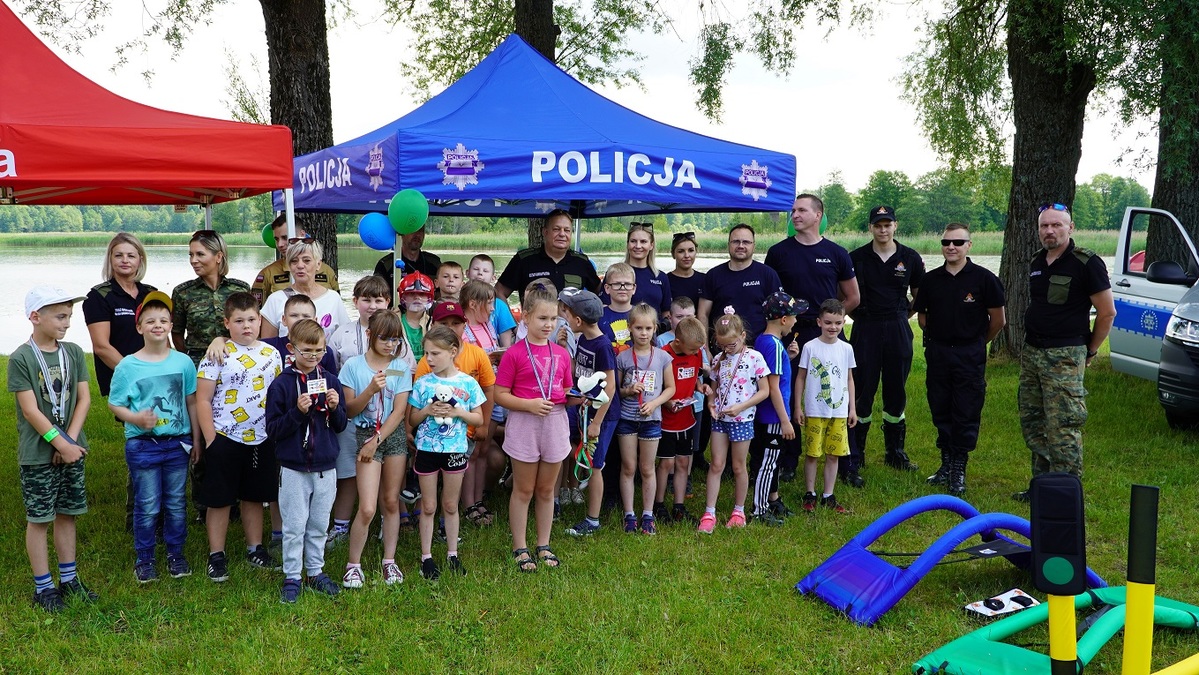 [Speaker Notes: Zrobione]
Działania profilaktyczne –cd.
„DZIELNICOWY W SZKOLE", w ramach akcji  przeprowadzono 49 spotkań edukacyjnych z uczniami szkół z terenu powiatu gołdapskiego na temat występujących zagrożeń, sposobów ich unikania oraz radzenia sobie w trudnych sytuacjach.

„BEZPIECZNE WAKACJE 2023”, działania polegające na zapewnieniu bezpieczeństwa mieszkańcom i turystom przebywającym w czasie wakacji na Warmii i Mazurach, poprzez podejmowanie działań profilaktycznych, prewencyjnych, a także poprzez komunikację zewnętrzną w obszarze profilaktyki społecznej, ukierunkowaną na ograniczenie zagrożeń związanych z letnim wypoczynkiem. 

W okresie od 24.06- 31.08.2023 roku wraz z pracownikami Inspekcji Sanitarno- Epidemiologicznej oraz funkcjonariuszami Straży Granicznej przeprowadzono 7 kontroli w placówkach zorganizowanego wypoczynku dzieci i młodzieży. W trakcie spotkań profilaktyczno-edukacyjnych z uczestnikami zorganizowanego wypoczynku  promowano działania „Bezpieczne wakacje” oraz akcję „Kręci mnie bezpieczeństwo nad wodą”.


Nawiązano współpracę ze szkołami podstawowymi z terenu powiatu gołdapskiego oraz  Biblioteką Publiczną w Gołdapi. Przeprowadzono 75 spotkań z dziećmi w ramach działań „Bezpieczne wakacje” oraz „Wakacje z biblioteką”, na których promowano bezpieczne zachowania podczas letniego wypoczynku, jak również rozpropagowano ideę konkursu „Artystyczny przewodnik” dotyczącego bezpieczeństwa nad wodą w ramach działań „Kręci mnie bezpieczeństwo nad wodą”.

Nawiązano współpracę z Powiatową Stacją Sanitarno-Epidemiologiczną w Gołdapi, Ośrodkiem Sportu i Rekreacji, Wodnym Ochotniczym Pogotowiem Ratunkowym, Strażą Pożarną i Graniczną. Przeprowadzono spotkania z dziećmi  i młodzieżą wypoczywającą na zorganizowanych formach wypoczynku, gdzie promowano bezpieczne zachowania podczas letniego wypoczynku oraz nad wodą.
[Speaker Notes: Zrobione]
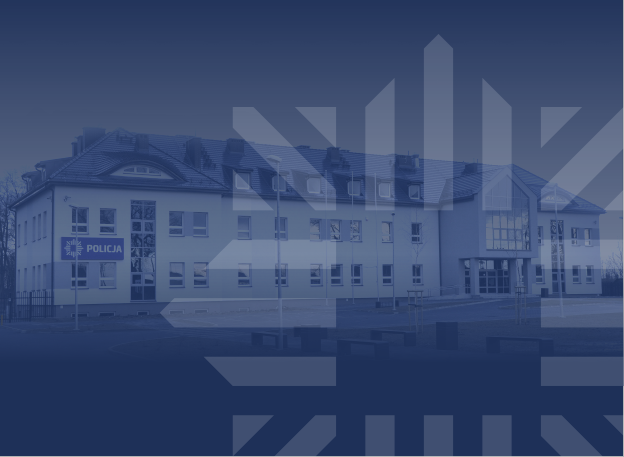 DZIĘKUJĘ ZA UWAGĘ